Gestion de Masse de Données	 (GMD)
Cours 2

Adrien Coulet
adrien.coulet@loria.fr
I. Accéder et extraire des données
dans un système de gestion de base de données
insert
INSERT
unique : INSERT INTO nom_de_table (col1,col2,col3) VALUES(15,Elise,BOINNOT); 
multiple : INSERT INTO nom_de_table (col1,col2,col3) VALUES(15,Elise,BOINNOT), (16,Mathieu,BOULDOIRE); 
LOAD DATA INFILE (plus rapide)
	LOAD DATA INFILE '/Users/coulet/teaching/esial/GMD/dossier_test/liste_2a.csv' INTO TABLE Etudiant 
	FIELDS TERMINATED BY ','
	LINES TERMINATED BY '\r'
	IGNORE 1 LINES;
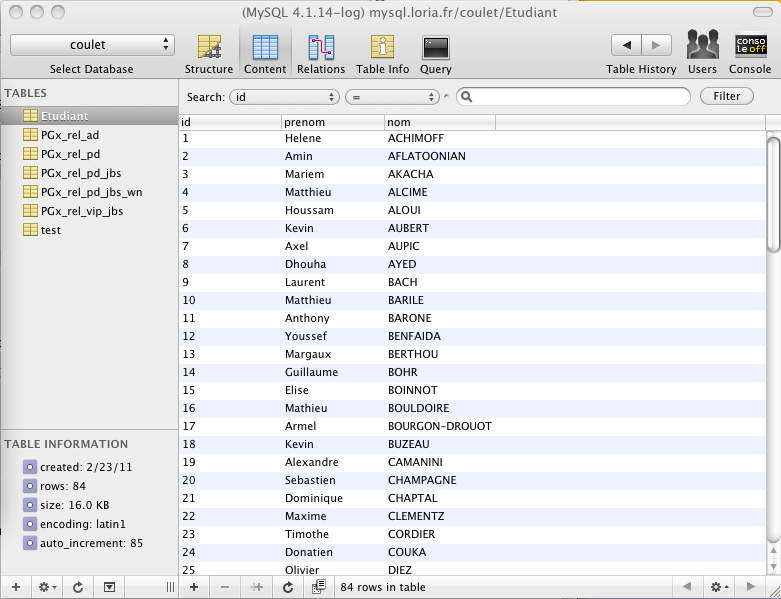 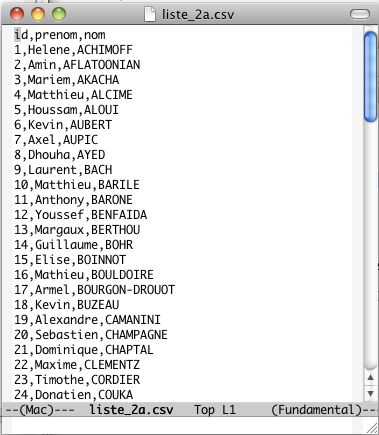 I. Accéder et extraire des données
dans un système de gestion de base de données
select
Faire une simple requête
Rappel
Important
TP
Projet
votre vie professionnelle
Questions
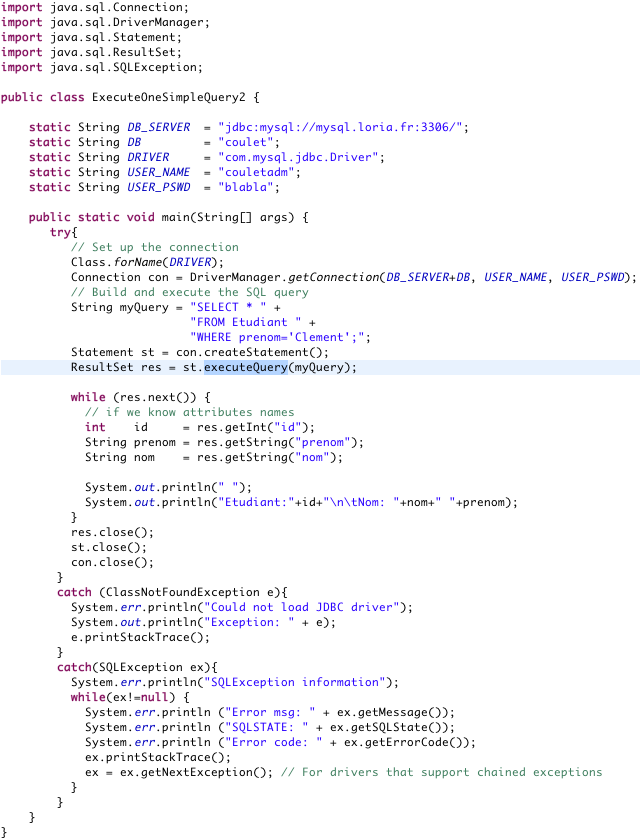 Les paramètres de connexions
Chargement driver de connexion MySQL : le jar mysql-connector-java-5.0.7-bin.jar doit être 
dans le path et pas importé
Ouverture de la connexion
Création d'un Statement
Exécution de la requête via le statement
Itération sur le ResultSet
Fermeture de tout
Gestion des erreurs
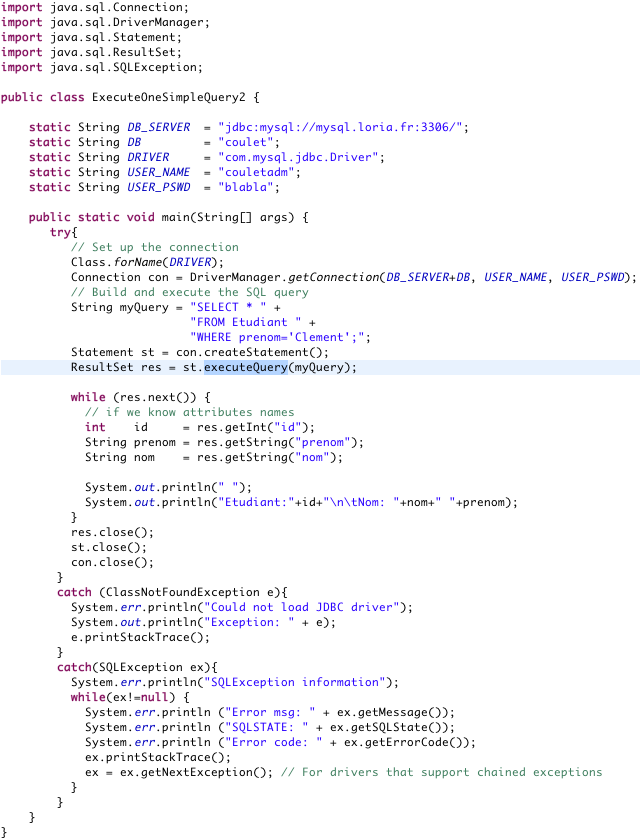 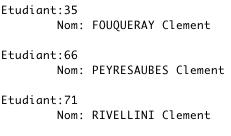 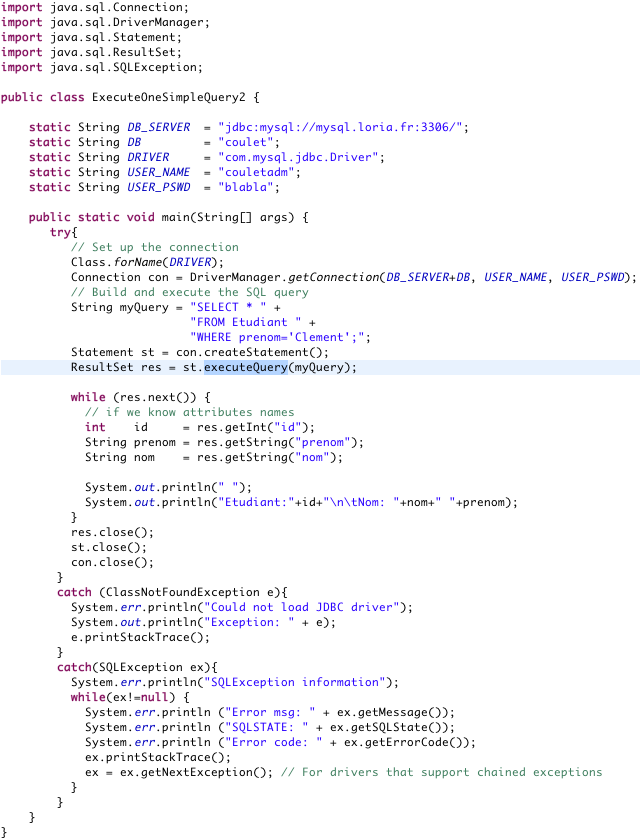 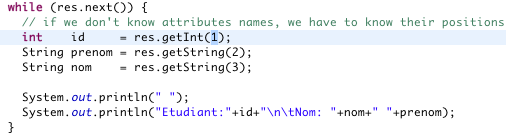 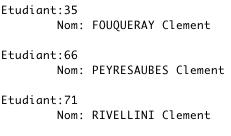 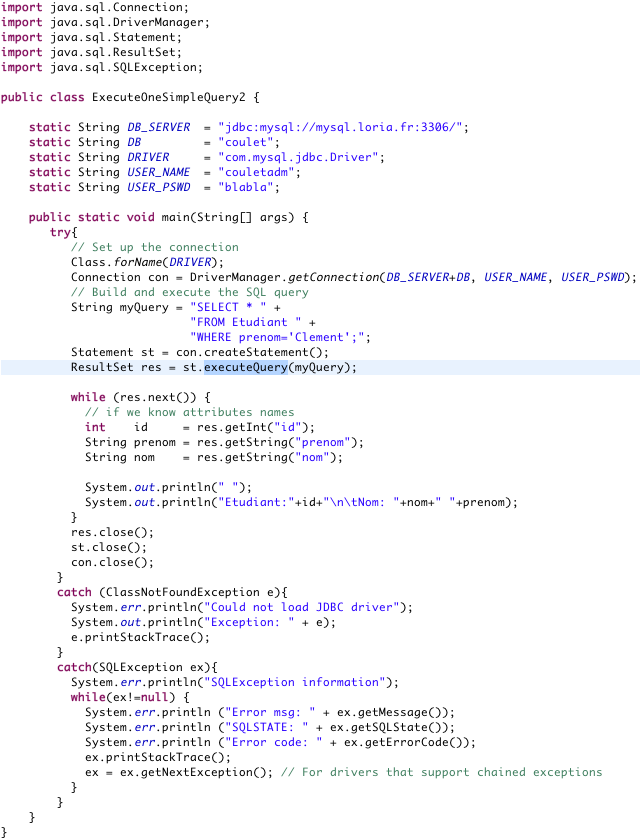 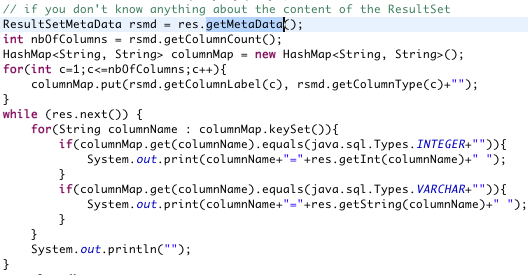 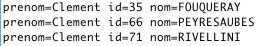 I. Accéder et extraire des données
dans un système de gestion de base de données
select
Les procédures stockées (simples)
on enregistre dans la BD la procédure
on lance son exécution à partir du code java
disponible uniquement si >= MySQL 5

CREATE PROCEDURE getEtudiantClement() 
BEGIN
   SELECT * 
   FROM Etudiant 
   WHERE prenom='Clement';
END;
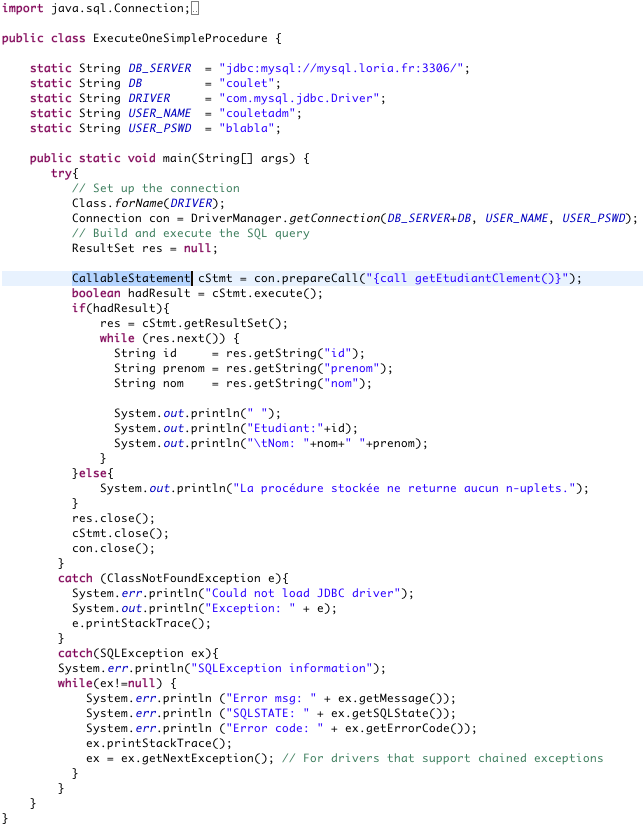 CREATE PROCEDURE getEtudiantClement() 
BEGIN
   SELECT * 
   FROM Etudiant 
   WHERE prenom='Clement';
END;
I. Accéder et extraire des données
dans un système de gestion de base de données
select
Les procédure stockées (simples)
intérêt
centralisées, sécurisées…et
rapidité
I. Accéder et extraire des données
dans un système de gestion de base de données
select
Les procédures stockées avec des paramètres


CREATE PROCEDURE getEtudiantParam(IN inputAttribute VARCHAR(80), 
							  IN inputValue VARCHAR(80))
BEGIN
    DECLARE inputAttribute VARCHAR(80);
    DECLARE inputValue VARCHAR(80);
    
    IF inputAttribute = 'nom' THEN
       SELECT * FROM Etudiant WHERE nom=inputValue ;
    END IF;

    IF inputAttribute = 'prenom' THEN
       SELECT * FROM Etudiant WHERE prenom=inputValue ;
    END IF;

    IF inputAttribute = 'id' THEN
       SELECT * FROM Etudiant WHERE id=inputValue ;
    END IF;
END;
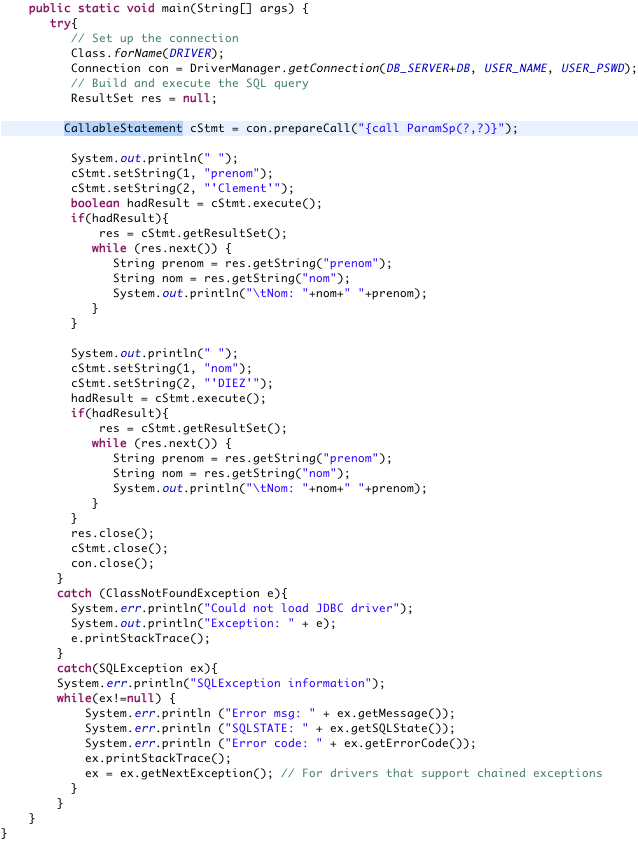 CREATE PROCEDURE getEtudiantParam(IN inputAttribute VARCHAR(80), (IN inputValue VARCHAR(80))
BEGIN
    DECLARE inputAttribute VARCHAR(80);
    DECLARE inputValue VARCHAR(80);
    
    IF inputAttribute = 'nom' THEN
       SELECT * FROM Etudiant WHERE nom=inputValue ;
    END IF;

    IF inputAttribute = 'prenom' THEN
       SELECT * FROM Etudiant WHERE prenom=inputValue ;
    END IF;

    IF inputAttribute = 'id' THEN
       SELECT * FROM Etudiant WHERE id=inputValue ;
    END IF;
END;
I. Accéder et extraire des données
dans un système de gestion de base de données
select
Les PreparedStatement
correspond à un "pattern" de requête que l'on veut exécuter souvent lors d'une même connexion
on ouvre un PreparedStatement dans la BD
on envoie ensuite simplement les paramètres manquants  (?)
intérêt : plus rapide que de créer plusieurs Statement car le pattern est déjà envoyé au SGBD et précompilé

SELECT id, nom, prenom
FROM Etudiant
WHERE nom=?;
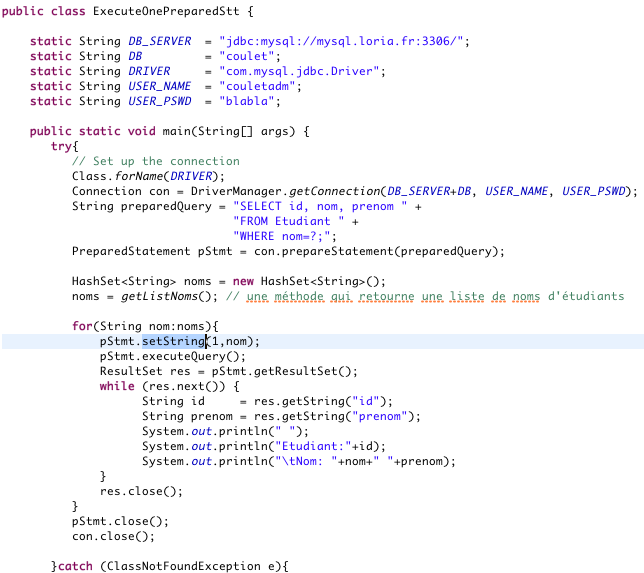 SELECT id, nom, prenom
FROM Etudiant
WHERE nom=?;
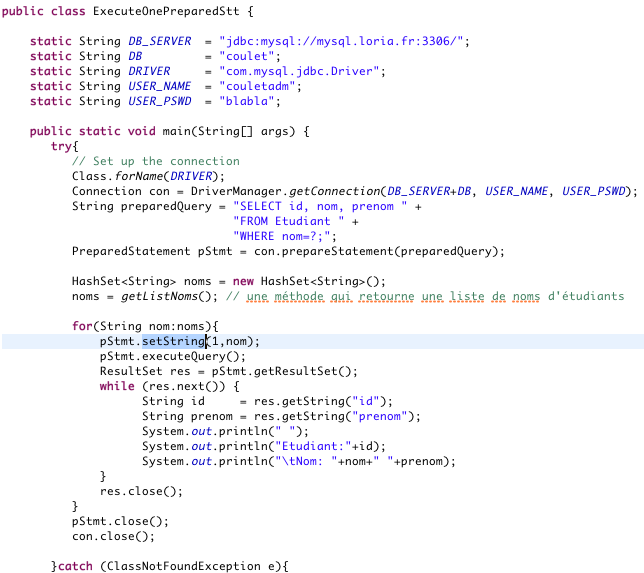 SELECT id, nom, prenom
FROM Etudiant
WHERE nom=?;
Si
SELECT id, nom, prenom
FROM Etudiant
WHERE nom=?
 AND prenom=?;

alors
pStmt.setString(1,nom)
pStmt.setString(2,prenom)
I. Accéder et extraire des données
dans un système de gestion de base de données
java
Un PreparedStatement est valable le temps d'une connexion
Si les requêtes sont longues…
si l'on enchaînes des requêtes longues lors d'une même connexion, 
la connexion se ferme automatiquement au bout d'un certain temps, 
il faut donc détecter la fermeture et ouvrir une nouvelle connexion 
Cela peut impliquer de devoir ré-ouvrir les PreparedStatement
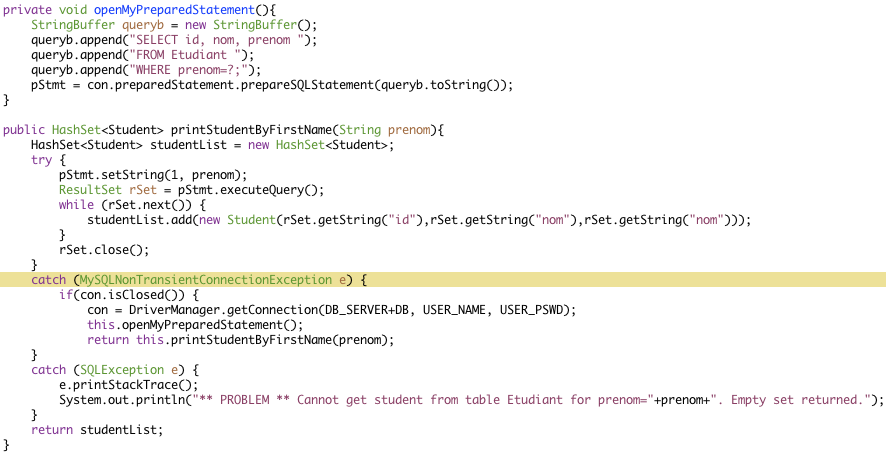 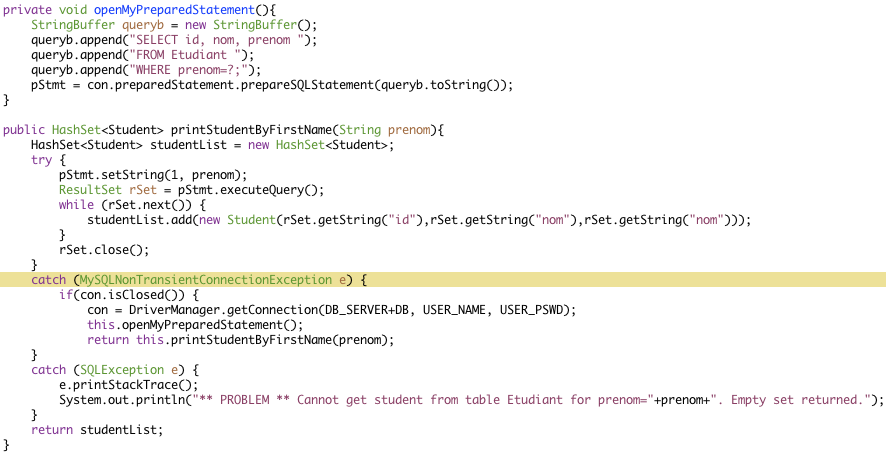 Si lorsque l'on veut exécuter une nouvelle requête, 
cela échoue car la connexion est fermée
		on ré-ouvre la connexion
		on relance la méthode de déclaration 
           	                                     du PreparedStatement
		on relance la méthode elle-même
I. Accéder et extraire des données
dans un système de gestion de base de données
java
InnoDB vs MyISAM vs MEMORY
Trois types de "storage engine"
InnoDB par défaut dans MySQL
sinon CREATE TABLE […] ENGINE=MyISAM
InnoDB stocke physiquement les lignes dans l'ordre de la clé primaire vs MyISAM les stocke dans l'ordre de leur ajout – par conséquent InnoDB retourne plus vite les lignes avec moins de besoin de mémoire.
La taille des tables InnoDB < MyISAM
Une BD de table InnoDB ne peut pas être copié-collé d'un serveur à un autre (si le serveur tourne)
MyISAM permet de créer des indexes "full text" càd des indexes qui permettent des recherches rapides sur le contenu de champs texte longs.
et plus…
I. Accéder et extraire des données
dans un système de gestion de base de données
java
Quelques éléments pour améliorer l'accès au contenu de bases de données
utiliser les PreparedStatements
utiliser le bon type de table (InnoDB vs. MyISAM vs.Memory)
limiter le nombre de connexions (en parallèle et successives)
exécuter les requêtes directement sur la machine du serveur de BD  
utiliser des types de données et tailles de champs adaptés
indexer les bons champs des tables
utiliser des clés numériques
faire les jointures sur des clés numériques
créer des tables d'index pour les jointures
partition horizontale / partition verticale
I. Accéder et extraire des données
à partir d'un service REST
Client REST
Service Web
ensemble de fonctionnalités exposées sur Internet
REST est un type de service Web
REpresentational State Transfer
Les services REST exposent leurs fonctionnalités comme un ensemble de ressources (URI) identifiables et accessibles par la syntaxe et la sémantique du protocole HTTP. Les Services Web de type REST sont donc basés sur l'architecture du web et ses standards de base : HTTP et URI
client/serveur sont remplacé par agent/ressource
I. Accéder et extraire des données
à partir d'un service REST
Exemple de serveur REST
le NCBO et son serveur d'ontologies biomédicales
Client REST
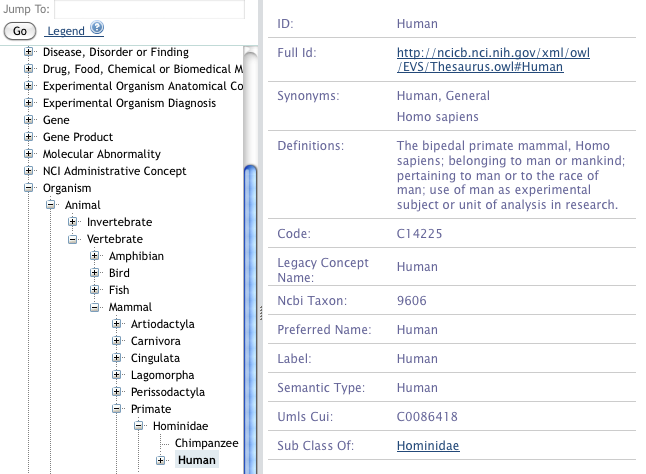 GUI
I. Accéder et extraire des données
à partir d'un service REST
Exemple de serveur REST
le NCBO et son serveur d'ontologies biomédicales
Client REST
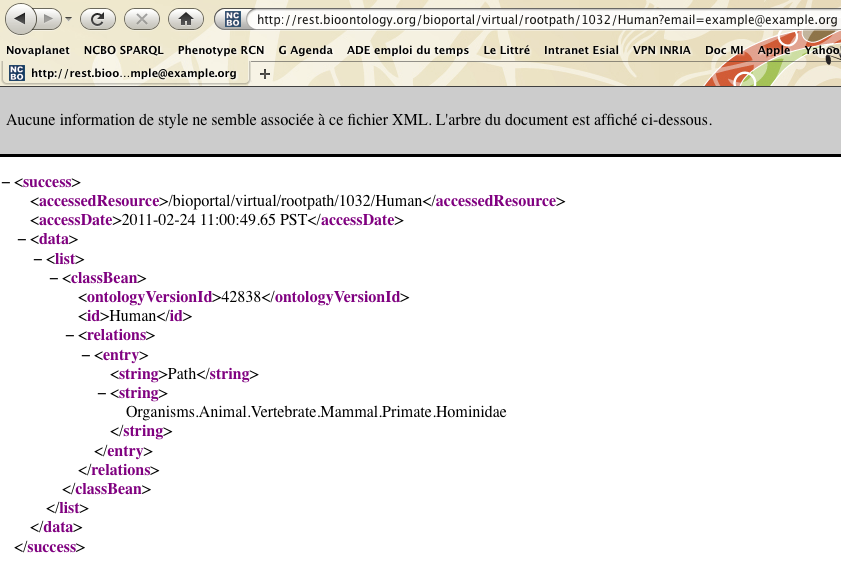 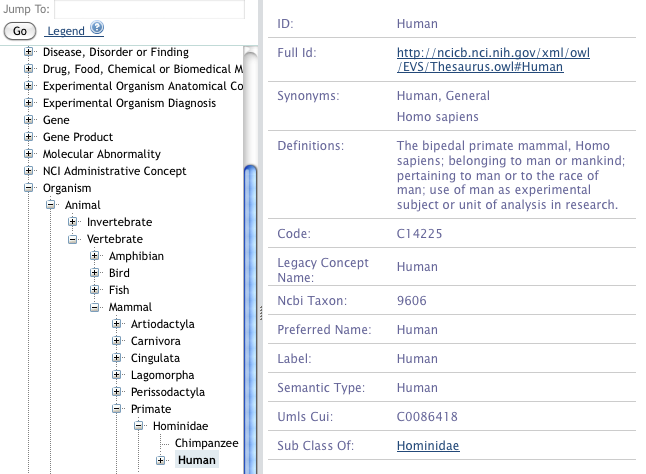 I. Accéder et extraire des données
à partir d'un service REST
Client REST
2 modes d'interrogation (comme http)
GET :
POST : les paramètres ne sont pas visibles dans l'URL
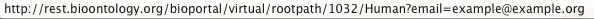 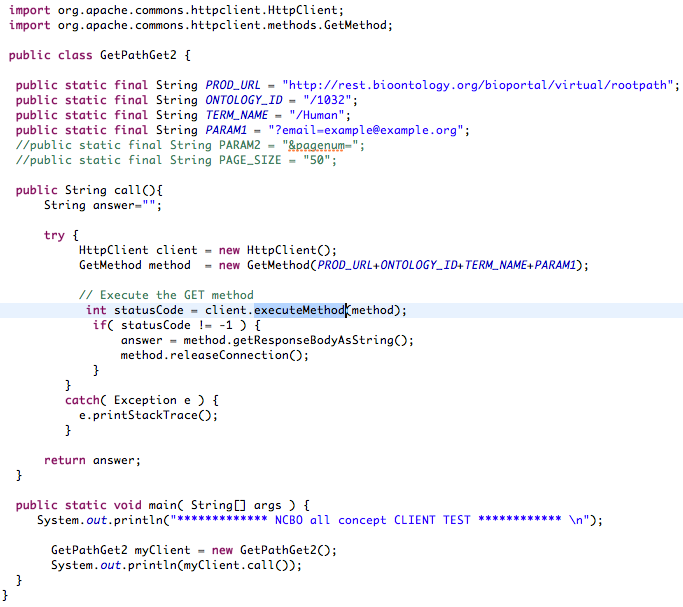 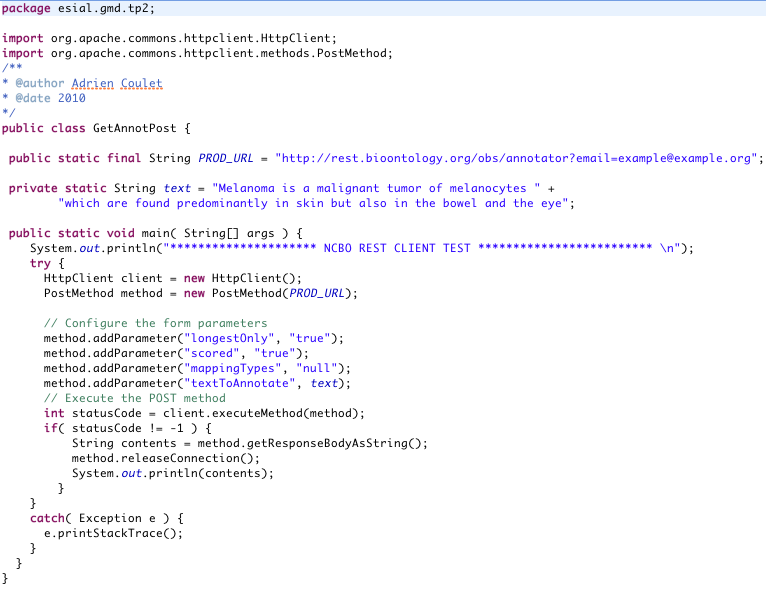 I. Accéder et extraire des données
à partir d'un service REST
Serveur REST
Déployer un Serveur REST : 
			Non abordé dans ce module.
I. Accéder et extraire des données
à partir d'un service REST
Parser le XML
Rappels
les API SAX et DOM
DOM : chargement de l'intégralité de l'arbre XML en mémoire
SAX scales : 
SAX traitre l'arborescence élément par élément (un peu comme awk finalement !)
SAX est dirigé par l'utilisateur (notion d'événement)
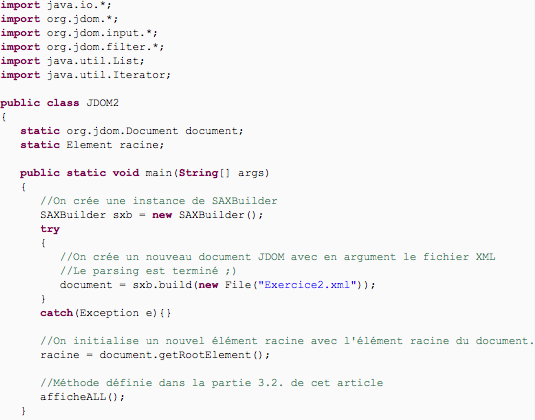 <?xml version="1.0" encoding="UTF-8"?> 
	<personnes> 
		<etudiant classe="P2"> 
			<nom>Cynoc</nom> 
			<prenoms> 
				<prenom>Nicolas</prenom> 
				<prenom>Laurent</prenom> 
			</prenoms> 
		</etudiant> 
		<etudiant classe="P1"> 
			<nom>Superwoman</nom> 
		</etudiant> 
		<etudiant classe="P1"> 
			<nom>Don Corleone</nom> 
		</etudiant> 
	</personnes>
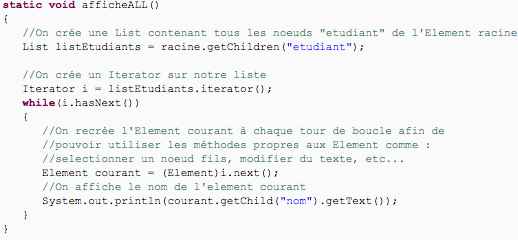 I. Accéder et extraire des données
3		avec JSON
{      
	"firstName": "Adrien",
	"lastName" : "Coulet",
	"age"      : 32,
	"address"  :
	{
		"streetAddress": "625 Rhodes Island Street",
		"city"         : "San Francisco",
		"state"        : "CA",
		"postalCode"   : "94107"
	},
	"phoneNumber":
	[
		{
			"type"  : "home",
			"number": "650 344-4505"
		}, 
		{
			"type"  : "work",
			"number": "650 283-4910"
		}      
	]  
}
I. Accéder et extraire des données
3		avec JSON
format pour l'échange de données
moins verbeux que l'XML
plus facile à lire que l'XML
I. Accéder et extraire des données
3		avec SQLite
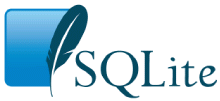 SQLite
pas d'installation
pas de configuration
pas de serveur
un seul fichier avec les données
copiable-collable
I. Accéder et extraire des données
3		avec SQLite
SQLite
limites : 
accès concurrent
gros volumes de données
architecture client – serveur
simple et bon pour
application locale
petit site Web
logiciel embarqué
testing
I. Accéder et extraire des données
3		avec SQLite
C'est une bibliothèque C
qui implémente un moteur de base de données
accessible par le langage SQL
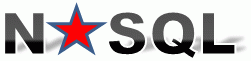 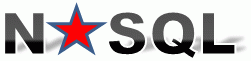 Not only SQL but more NoREL
"The term covers a wide rang of technologies and data architectures and priorities"
"it represents as much a movements or a school of though as it does any particular technology"
databases (diff from RDBMS) mostly addressing some of the points: 
		being non relational
		distributed
		open-source and 
		horizontally scalable
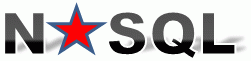 Various types
key-value store
document store
wide column store
graph store

illustration in Harry Kauhanen slides